The Church Of Jesus Christ
ESTABLISHMENT OF THE CHURCH
PROPHECY 
Jerusalem - Place
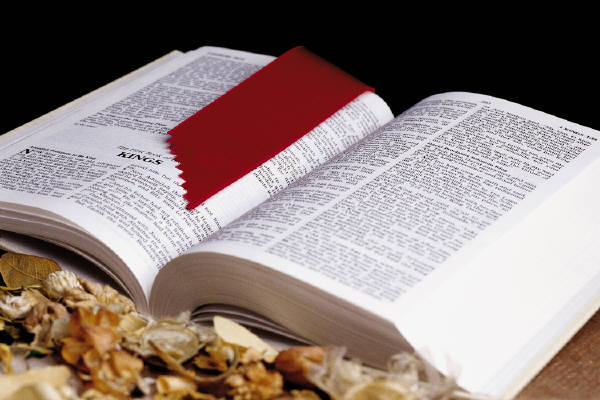 Now it shall come to pass in the latter days that the mountain of the LORD'S house shall be established on the top of the mountains, and shall be exalted above the hills; and all nations shall flow to it. Many people shall come and say, "Come, and let us go up to the mountain of the LORD, to the house of the God of Jacob; He will teach us His ways, and we shall walk in His paths.  For out of Zion shall go forth the law, and the word of the LORD from Jerusalem.”                 (Isaiah 2:2-3)
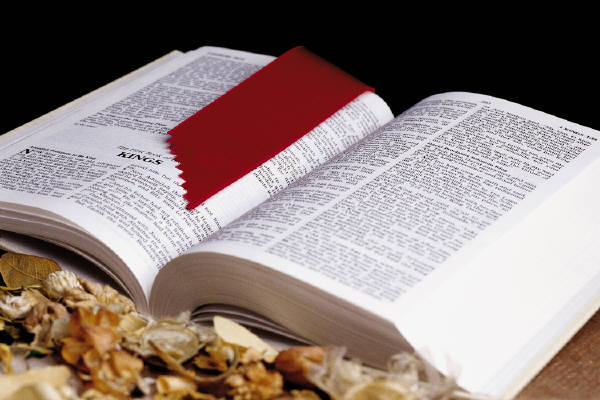 He shall judge between the nations, and rebuke many people; they shall beat their swords into plowshares,     and their spears into pruning hooks; Nation shall not lift up sword against nation, Neither shall they learn war anymore. (Isaiah 2:4 NKJV)
ESTABLISHMENT OF THE CHURCH
PROPHECY 
Jerusalem – Place
Kingdom – Spiritual
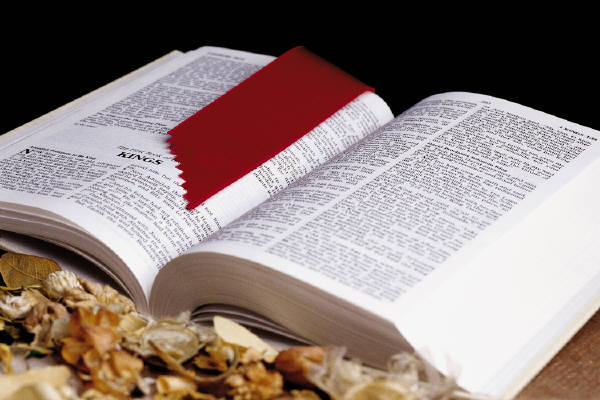 In the days of these kings the God of heaven will set up a kingdom which shall never be destroyed; and the kingdom shall not be left to other people; it shall break in pieces and consume all these kingdoms, and it shall stand forever.  Inasmuch as you saw that the stone was cut out of the mountain without hands, and that it broke in pieces the iron, the bronze, the clay, the silver, and the gold-the great God has made known to the king what will come to pass after this. The dream is certain, and its interpretation is sure.                           (Daniel 2:44-45 NKJV)
ESTABLISHMENT OF THE CHURCH
PROPHECY 
Jerusalem – Place
Kingdom – Spiritual
Deliverance – Sin
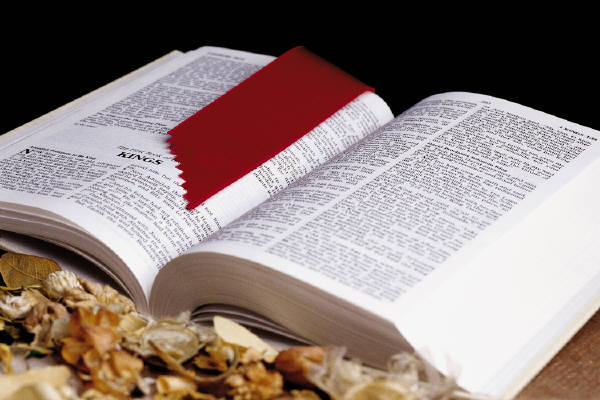 It shall come to pass afterward that I will pour out My Spirit on all flesh; your sons and your daughters shall prophesy, your old men shall dream dreams, your young men shall see visions. And also on My menservants and on My maidservants I will pour out My Spirit in those days.                       (Joel 2:28-29 NKJV)
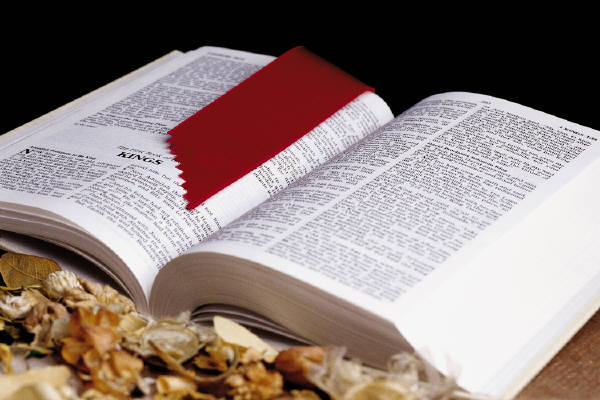 I will show wonders in the heavens and in the earth: blood and fire and pillars of smoke. The sun shall be turned into darkness, and the moon into blood, before the coming of the great and awesome day of the LORD.  And it shall come to pass that whoever calls on the name of the LORD shall be saved.            For in Mount Zion and in Jerusalem   there shall be deliverance, as the LORD has said, among the remnant whom     the LORD calls.                                                         (Joel 2:30-32 NKJV)
ESTABLISHMENT OF THE CHURCH
PROPHECY 
Jerusalem – Place
Kingdom – Spiritual
Deliverance – Sin
King – Jesus Christ
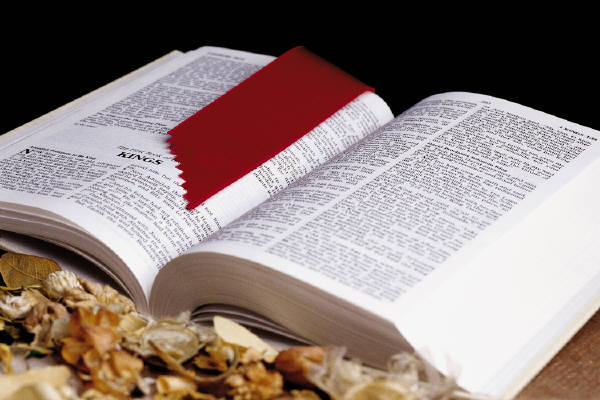 When your days are fulfilled and you rest with your fathers,           I will set up your seed after you, who will come from your body, and I will establish his kingdom.          (2 Samuel 7:12 NKJV)
ESTABLISHMENT OF THE CHURCH
PROPHECY 
Jerusalem – Place
Kingdom – Spiritual
Deliverance – Sin
King – Jesus Christ
John the Baptist
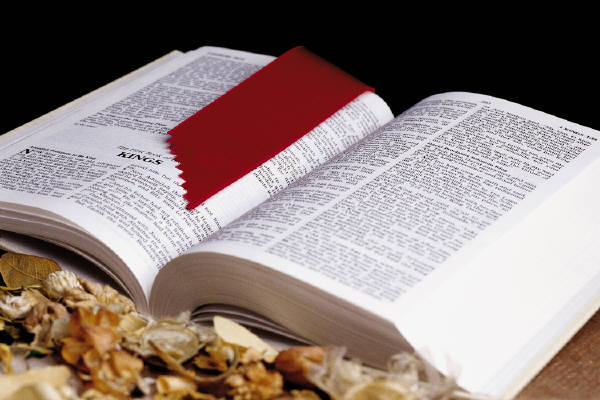 "Repent, for the kingdom of heaven is at hand!"          (Matthew 3:2 NKJV)
ESTABLISHMENT OF THE CHURCH
PROPHECY 
Jerusalem – Place
Kingdom – Spiritual
Deliverance – Sin
King – Jesus Christ
John the Baptist  
Jesus Christ
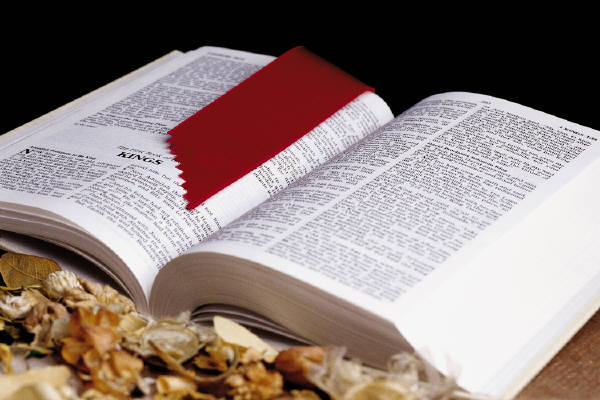 As you go, preach, saying,       'The kingdom of heaven is at hand.'                               (Matthew 10:7 NKJV)
ESTABLISHMENT OF THE CHURCH
PROPHECY 
Jerusalem – Place
Kingdom – Spiritual
Deliverance – Sin
King – Jesus Christ
John the Baptist  
Jesus Christ
Authority – Keys
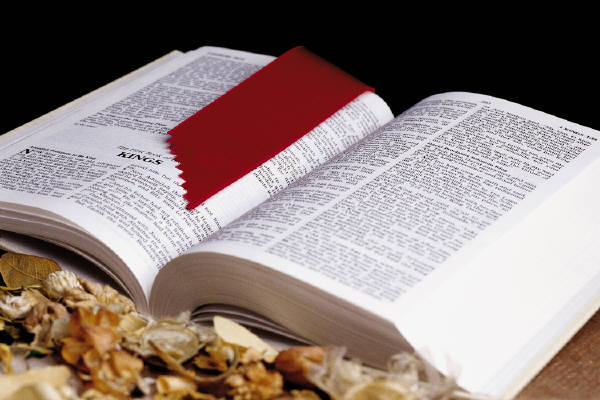 I also say to you that you are Peter, and on this rock I will build My church, and the gates of Hades shall not prevail against it. 
And I will give you the keys of the kingdom of heaven, and whatever you bind on earth will be bound in heaven, and whatever you loose on earth will be loosed in heaven.                   (Matthew 16:18-19 NKJV)
ESTABLISHMENT OF THE CHURCH
PROPHECY 
Jerusalem – Place
Kingdom – Spiritual
Deliverance – Sin
King – Jesus Christ
John the Baptist  
Jesus Christ
Authority – Keys 
Power from Heaven
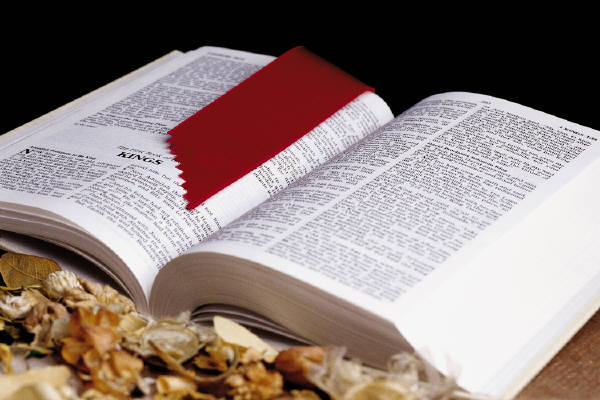 He said to them, "Assuredly, I say to you that there are some standing here who will not taste death till they see the kingdom of God present with power." (Mark 9:1 NKJV)
ESTABLISHMENT OF THE CHURCH
PROPHECY 
Jerusalem – Place
Kingdom – Spiritual
Deliverance – Sin
King – Jesus Christ
John the Baptist  
Jesus Christ
Authority – Keys 
Power from Heaven
Gospel Preached
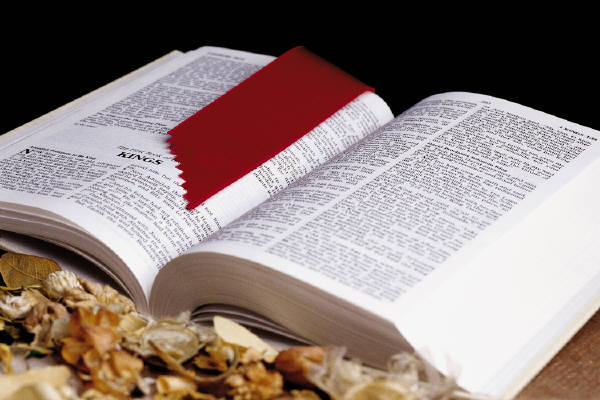 He said to them, Thus it is written, and thus it was necessary for the Christ to suffer and to rise from the dead the third day, and that repentance and remission of sins should be preached in His name to all nations, beginning at Jerusalem. (Luke 24:46-47 NKJV)
ESTABLISHMENT OF THE CHURCH
PROPHECY 
Jerusalem – Place
Kingdom – Spiritual
Deliverance – Sin
King – Jesus Christ
John the Baptist  
Jesus Christ
Authority – Keys 
Power from Heaven
Gospel Preached
Pilate
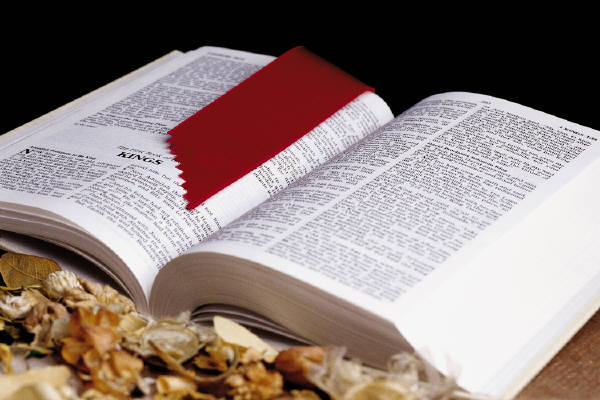 Jesus answered, "My kingdom is not of this world. If My kingdom were of this world, My servants would fight, so that I should not be delivered to the Jews; but now My kingdom is not from here." (John 18:36 NKJV)
ESTABLISHMENT OF THE CHURCH
PROPHECY 
Jerusalem – Place
Kingdom – Spiritual
Deliverance – Sin
King – Jesus Christ
John the Baptist  
Jesus Christ
Authority – Keys 
Power from Heaven
Gospel Preached
Pilate 
Apostles Witnesses
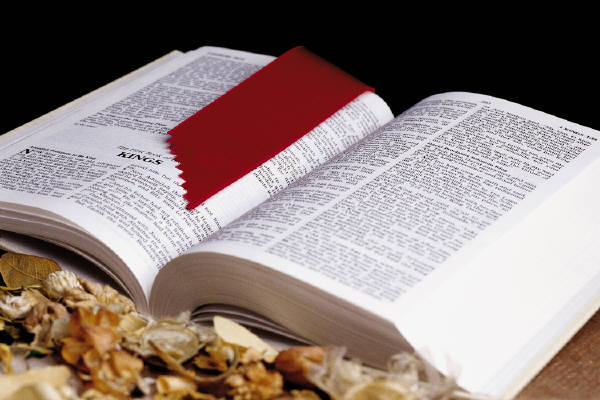 You shall receive power when the Holy Spirit has come upon you; and you shall be witnesses to Me in Jerusalem, and in all Judea and Samaria, and to the end of the earth.            (Acts 1:8 NKJV)
ESTABLISHMENT OF THE CHURCH
PROPHECY 
Jerusalem – Place
Kingdom – Spiritual
Deliverance – Sin
King – Jesus Christ
John the Baptist  
Jesus Christ
Authority – Keys 
Power from Heaven
Gospel Preached
Pilate 
Apostles Witnesses
PENTECOST
Isaiah 2
Daniel 2 – Acts 2
Joel 2
Holy Spirit Came
Gospel Preached
    1) Miracles
    2) Prophecies
    3) Resurrection
Kingdom Exists
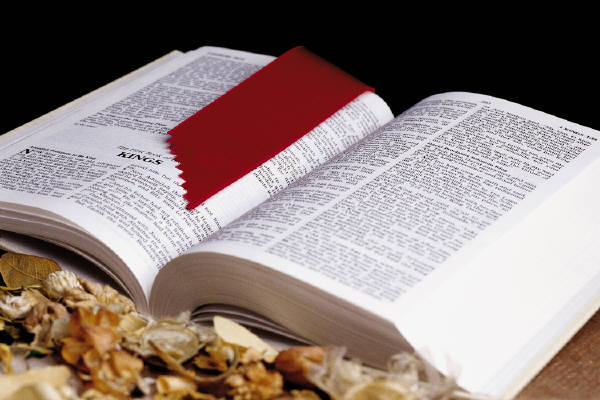 He has delivered us from the power of darkness and conveyed us into the kingdom of the Son of His love (Colossians 1:13 NKJV)
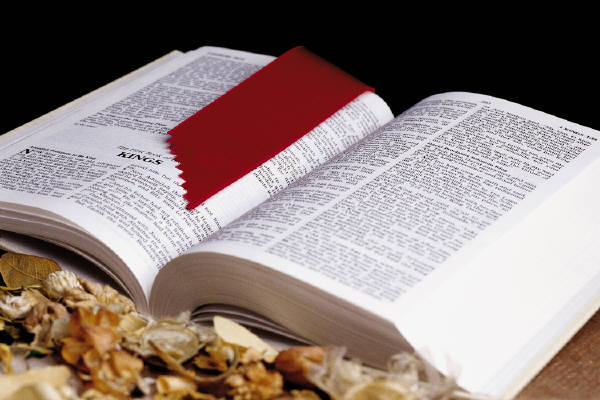 Since we are receiving a kingdom which cannot be shaken, let us have grace, by which we may serve God acceptably with reverence and godly fear.                       (Hebrews 12:28 NKJV)
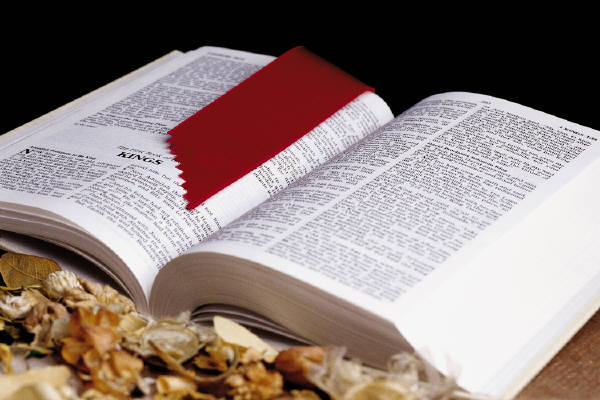 I, John, both your brother and companion in the tribulation and kingdom and patience of Jesus Christ, was on the island that is called Patmos for the word of God and for the testimony of  Jesus Christ.                       (Revelation 1:9 NKJV)
ESTABLISHMENT OF THE CHURCH
PROPHECY 
Jerusalem – Place
Kingdom – Spiritual
Deliverance – Sin
King – Jesus Christ
John the Baptist  
Jesus Christ
Authority – Keys 
Power from Heaven
Gospel Preached
Pilate 
Apostles Witnesses
Pentecost
Isaiah 2
Daniel 2 – Acts 2
Joel 2
Holy Spirit Came
Gospel Preached
    1) Miracles
    2) Prophecies
    3) Resurrection
Kingdom Exists